CYPRESS: Cyber-Physical RESilience and Sustainability
Dependability Techniques for Instrumented Cyber-Physical Spaces
Grit Denker, Nikil Dutt, Minyoung Kim, Sharad Mehrotra, Mark-Oliver Stehr, Carolyn Talcott, Nalini Venkatasubramanian
Nga Dang, Leila Jalali, Zhijing Qin, Santanu Sarma, Ronen Vaisenberg, Xiujuan Yi, Liyan Zhang
University of California, Irvine and SRI International
Context-assisted Semantic Extraction
Human-in-the-loop
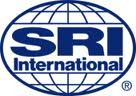 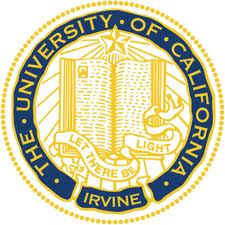 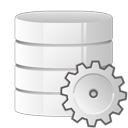 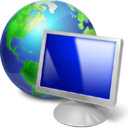 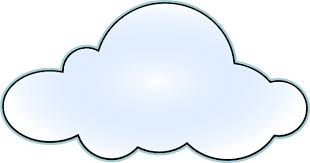 Raw Sensor 
Data
Query/
Response
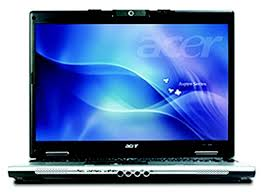 Internet /Public Cloud
Cloud 
Users
Middleware
Broker
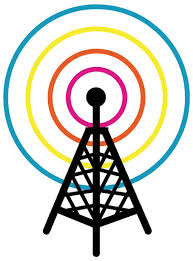 3G AP
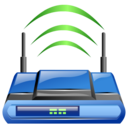 Wi-Fi AP
Mobile
Users
…
Reliable Semantics
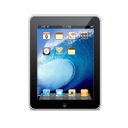 …
…
Information Dependability Techniques
Semantic Middleware for ICPS
Goals and Objectives
Explores techniques for dependability and resilience and in instrumented cyber-physical spaces (ICPS).
Semantic foundations, cross-layer system architecture and adaptation services to improve dependability.
Reflective (observe-analyze-adapt) Architecture.
  Digital state representation of ICPS guides a range of “safe” adaptations to achieve end-to-end infrastructure and information dependability
Context Assisted Semantic Information Extraction
Adaptive Actuation for Event  Detection
Face Recognition is challenging in a resource-constrained environment.
Leverage heterogeneous context information to improve the performance of person identification and face clustering for surveillance videos and personal photos.
Employ RelDC and Boostrapping idea to integrate heterogeneous context features.
Integrate Human-in-the-loop to achieve high  quality results.
Balance event capture vs. accuracy
Implement a lightweight, real-time scheduler applied in zoom-enabled camera networks
Modeled as Partially Observable Markov Model(POMDP)
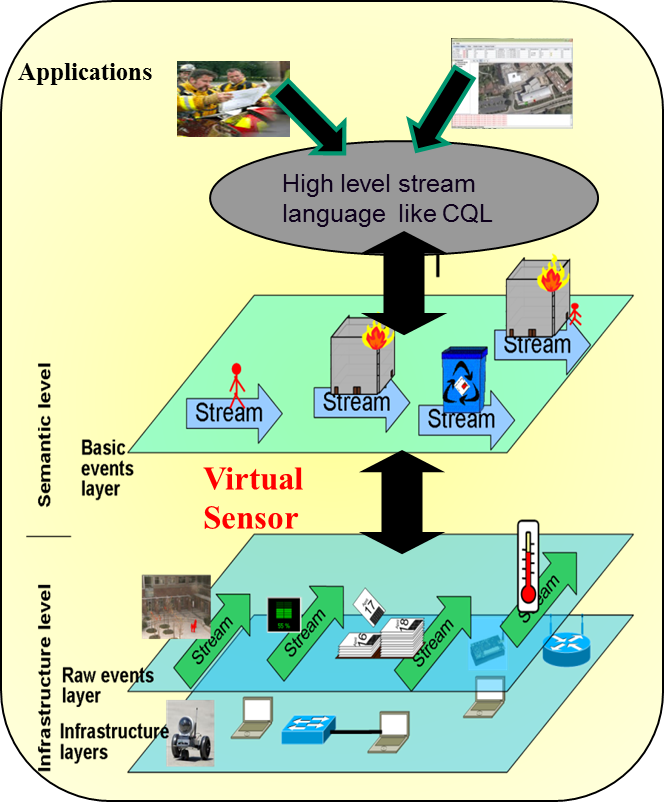 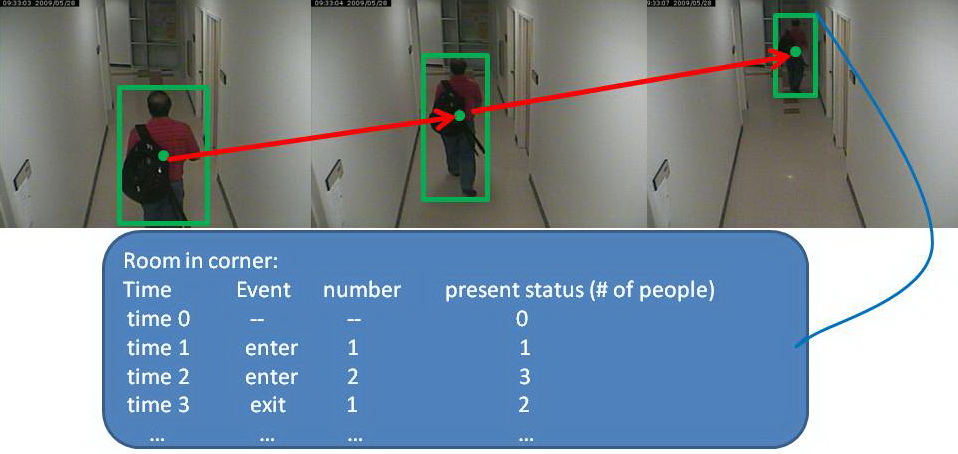 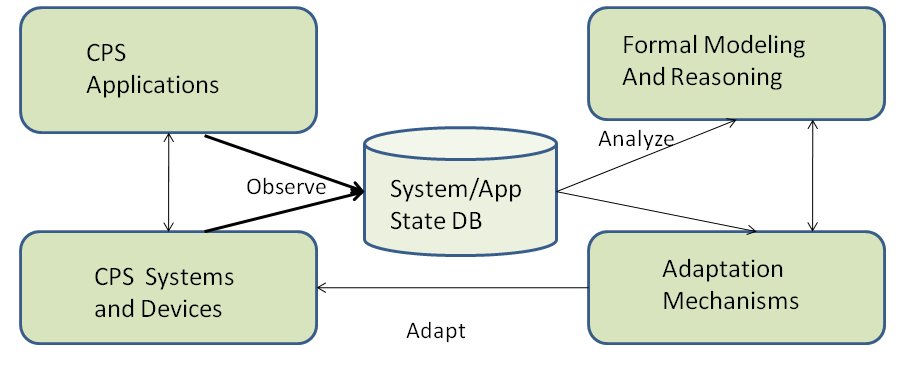 Infrastructure Dependability Techniques
Infrastructure component errors/failures -  Device Failures, Network Failures, Overload, Congestion
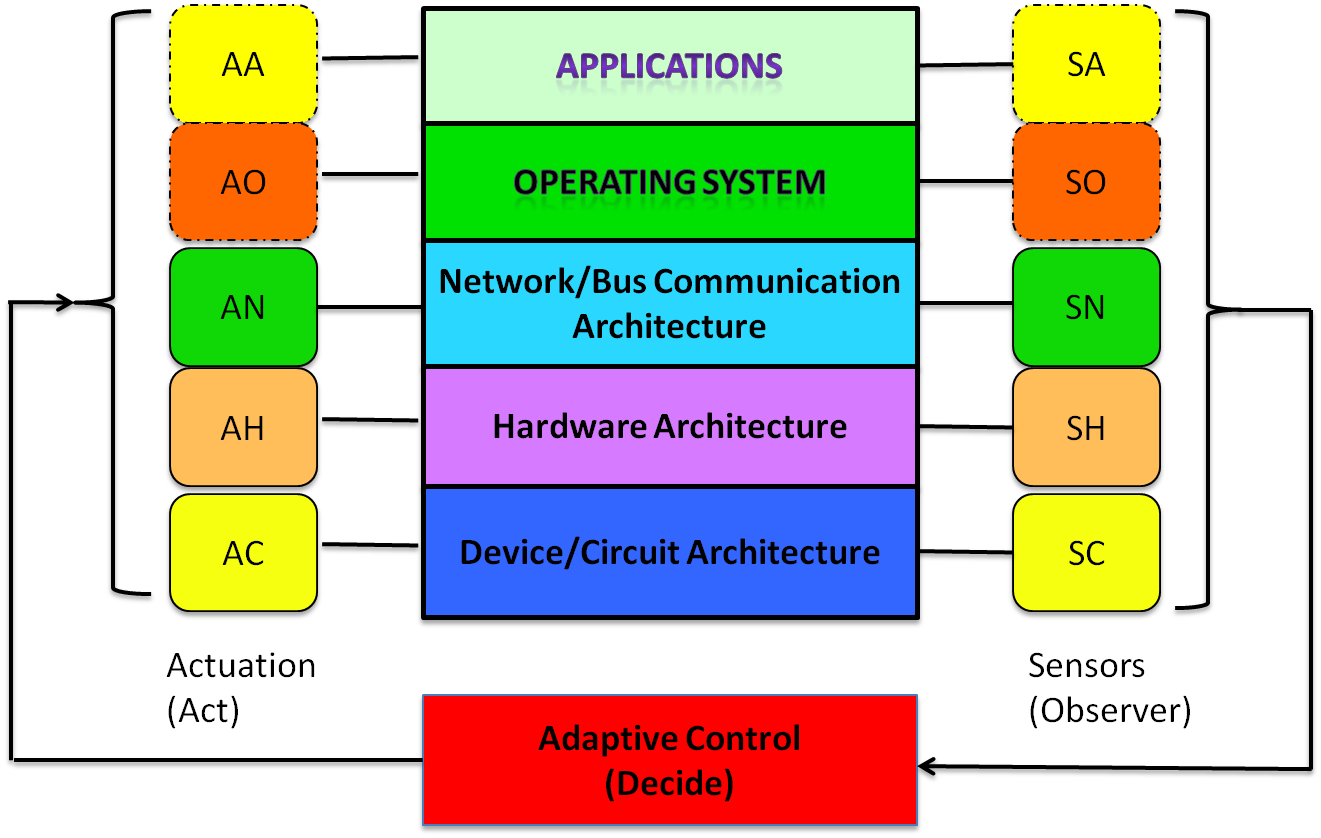 Cross Layer Design of Cyber Physical System-on-Chips (CPSoC)
Cross-layer virtual sensing makes ICPS devices self-aware for dependability
Case study: MPSoC mobile phone/processor systems. Autotune parameters to address tradeoffs in performance/power/thermal impact/reliability
Using Multiple Access Networks
Design of a multi-network management system that manages a hierarchical network structure  with stable, resource-rich nodes closer to the root
Scheduling mechanisms to avoid radio interference; Cost-effective network state collection techniques;  Lightweight query processing mechanisms
SenseDroid- Cooperative Sensing Platform
MINA – Multinetwork INformation Architecture

Area 1 : -> Camera 7
Area 5 : -> Camera 1, 3
Area 9 : -> Camera 5, 6, 1
Area 13 : -> Camera 3
: -> Camera 4, 8
Area 4 : -> Camera 1, 2
Context Based Semantic Information Extraction

Area 1 : -> Camera 7
Area 5 : -> Camera 1, 3
Area 9 : -> Camera 5, 6, 1
Area 13 : -> Camera 3
: -> Camera 4, 8
Area 4 : -> Camera 1, 2
Context-assisted Person Identification for Videos
Objectives 
Exploit heterogeneous connectivity to enhance infrastructure dependability
Structure  multiple networked devices into a hierarchical overlay and exploit overlay for flows
Collect global network state to enable effective, adaptive resource utilization, performance and device management, and fault detection.
Intelligent analysis on collected state will provide capabilities of tuning and  adapting.
Provide visual decision aids to pro- or reactively improve network resilience
Framework
Example
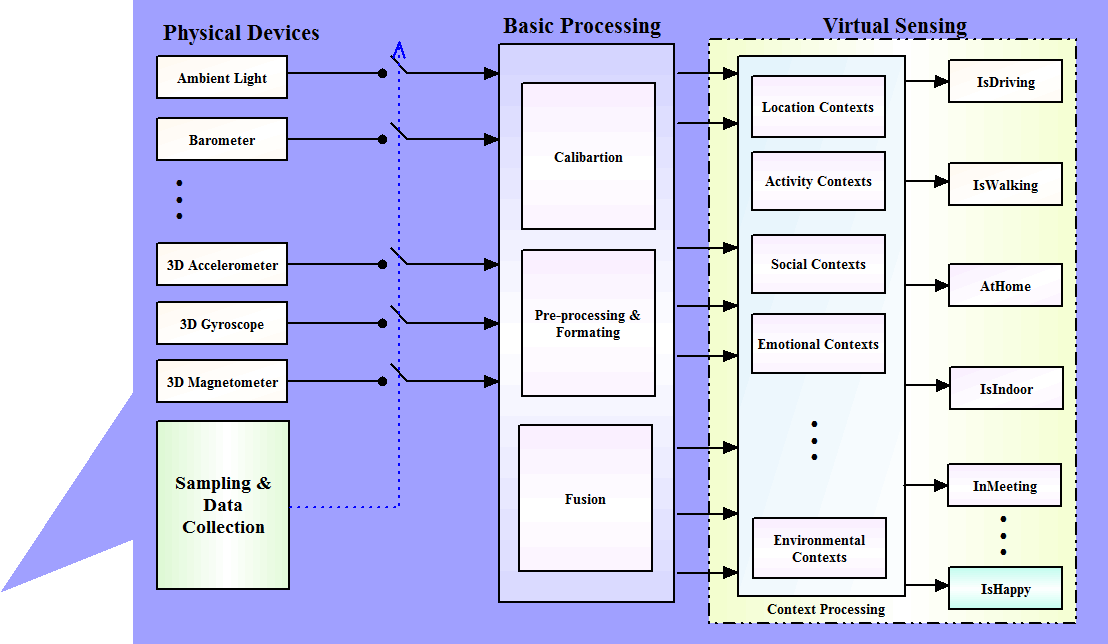 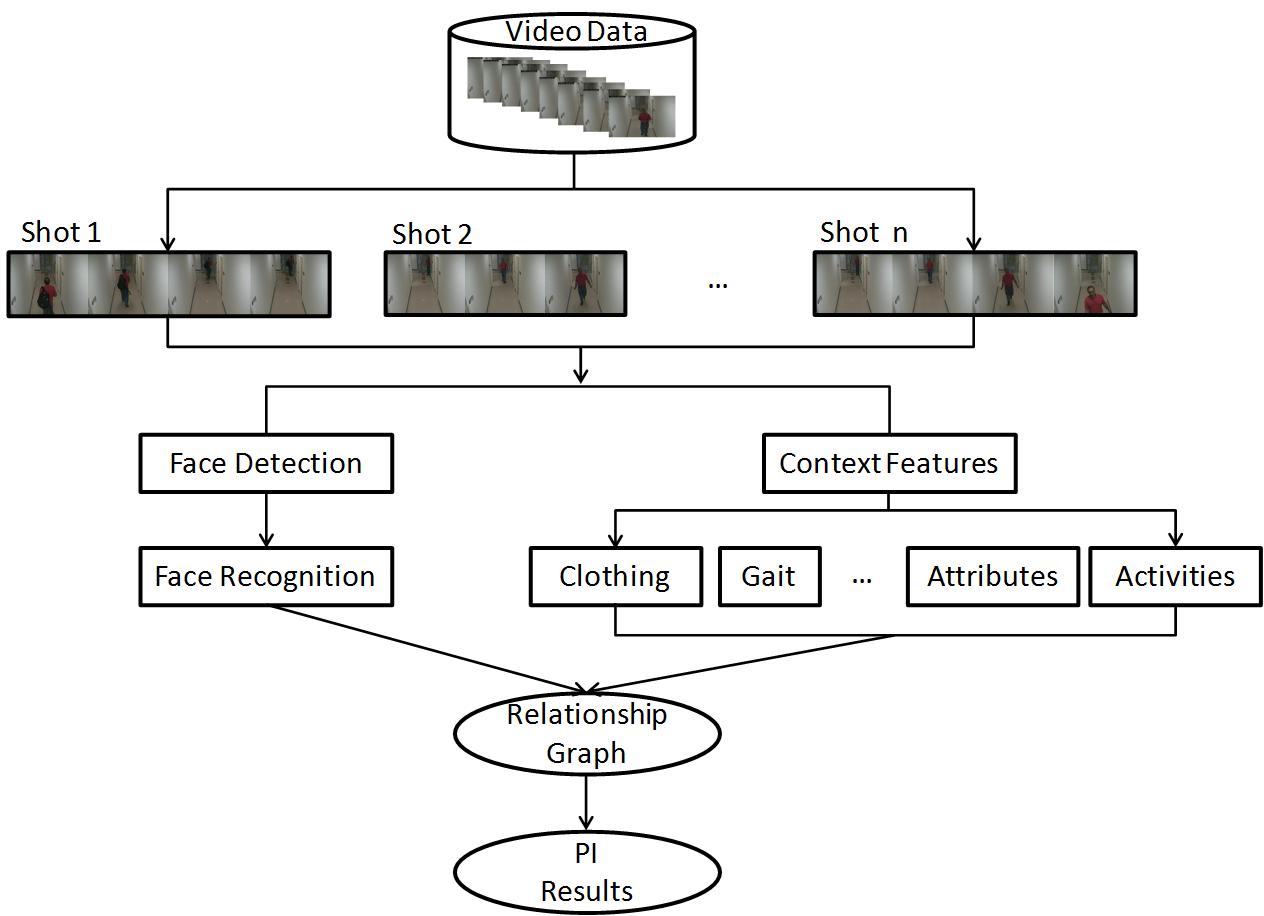 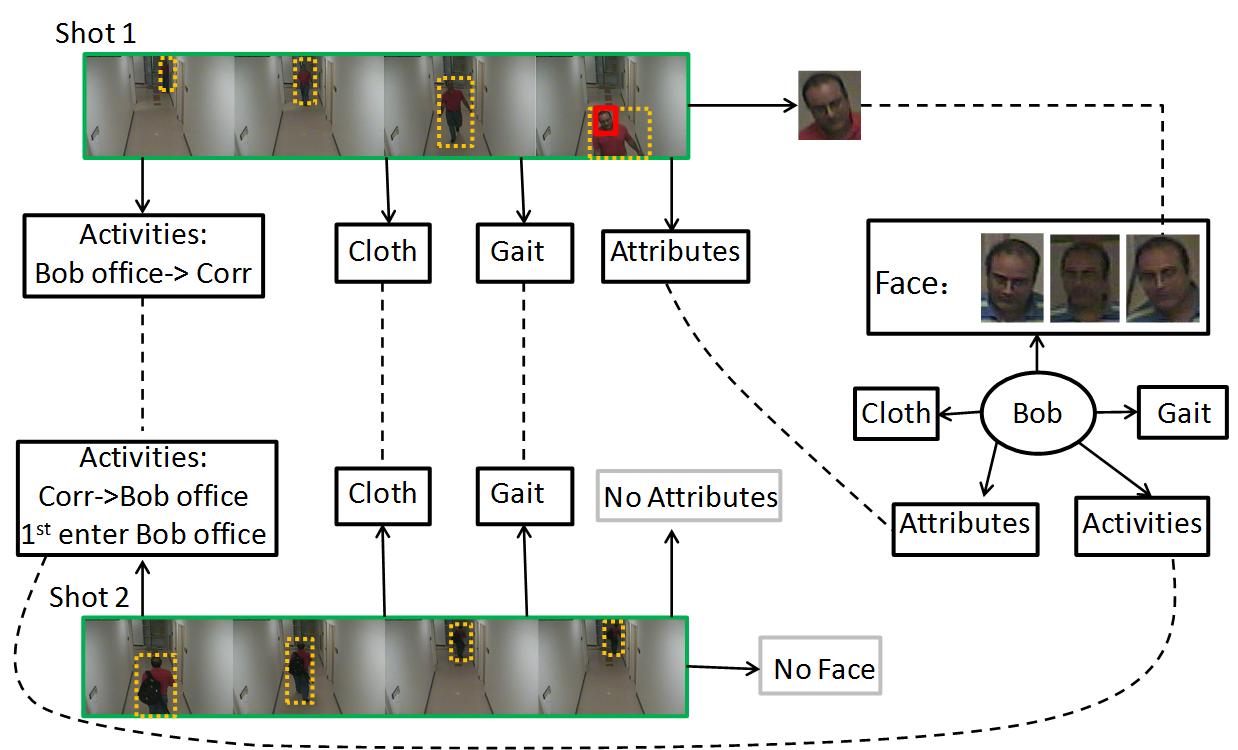 Analyze
Achieving Resilience of Heterogeneous Networks Through Predictive, Formal Analysis 
Maude is a rewrite logical based formal method enabling efficient reasoning
What happens if a node fails? 
When and where to deploy additional resources? 
How to mitigate effects of load or link changes?
Context-assisted Face Clustering for Images
Mobile Phone Sensing
Collaborative Sensing
Adapt
Path Switching over Multiple Networks 
Quickly switch path when link failed
Flows can be enhanced by exploiting multiple paths

Network planning/reconfiguration based on Analyze results
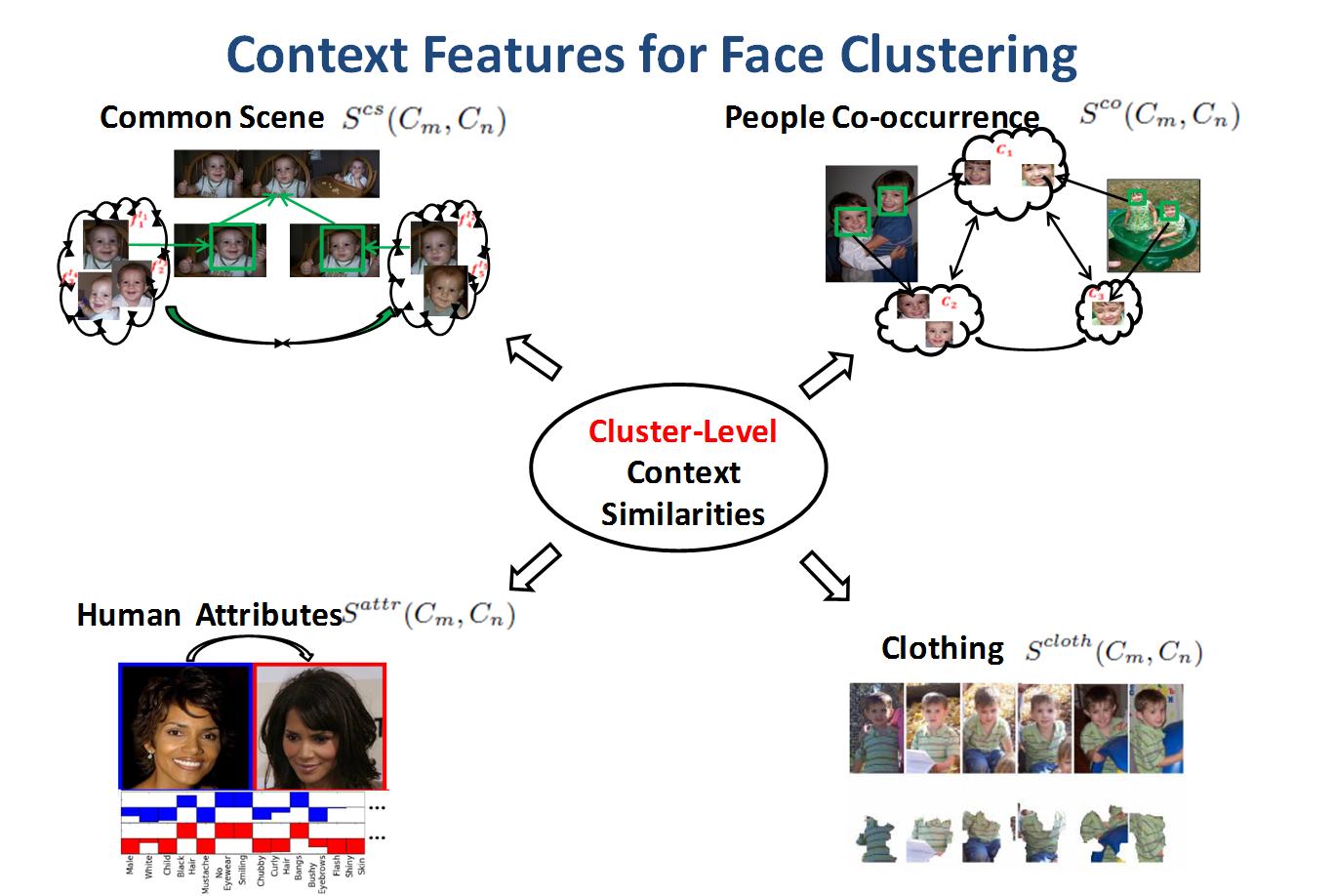 Framework
Observe
Network tomography with link correlation 
Employing Network tomography in Multinetwork context, to decrease the collection overhead
Exploiting heterogeneous link correlation can greatly improve the accuracy

Quality aware of network state information collection
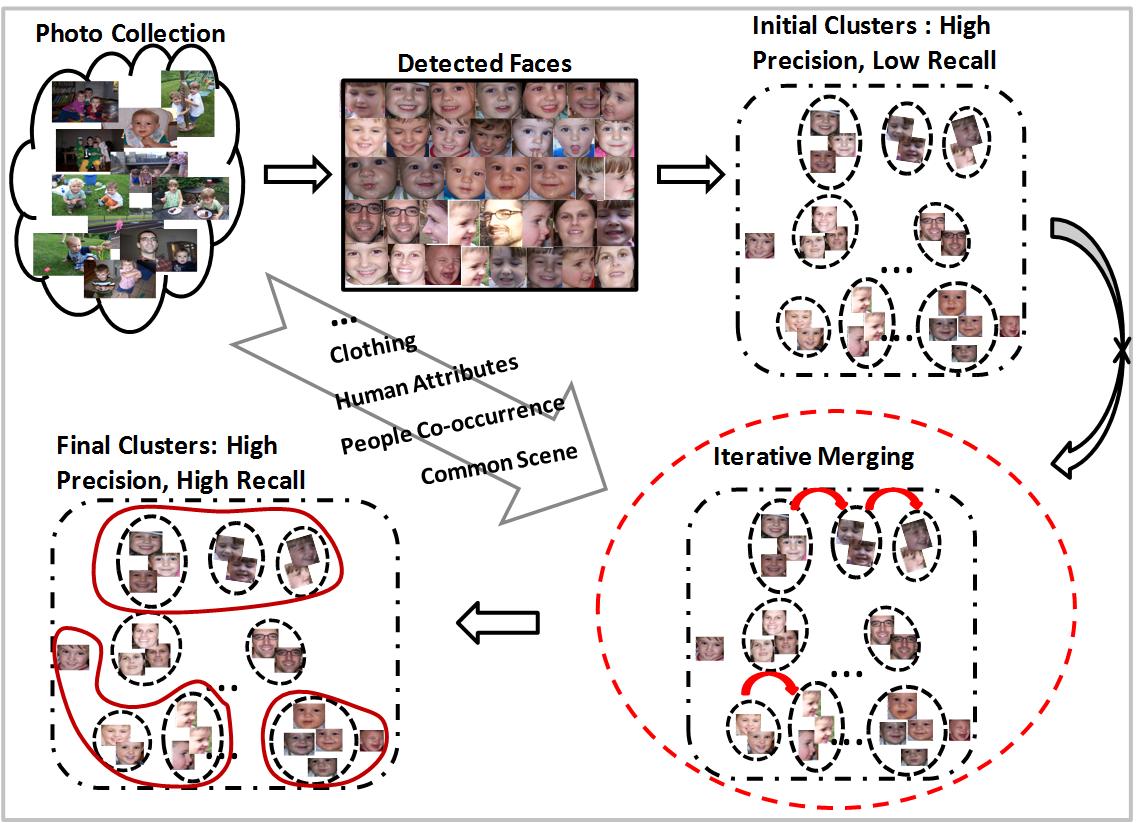 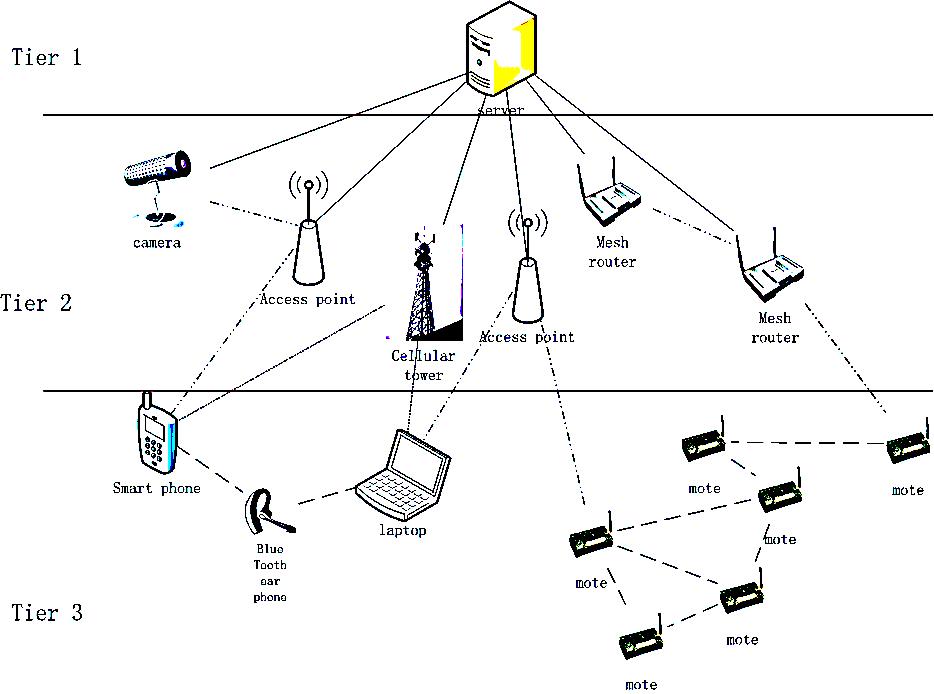 Objective
Simple and Easy-to-Use  Framework for Sensing and collaboration using mobile phone
Powerful additional sensing abilities and features for community of users by community of users 
Understand user and group context efficiently 
Building energy-efficient collaboration apps  in the Android framework 
Empowered by community of users
Distributed middleware framework
Provide API and libraries to perform:
Collaboration
Compressive Sensing
Virtual Sensing
Compressive Context Determination 
Computational Offloading 
Scalable sensing
Human-In-The-Loop
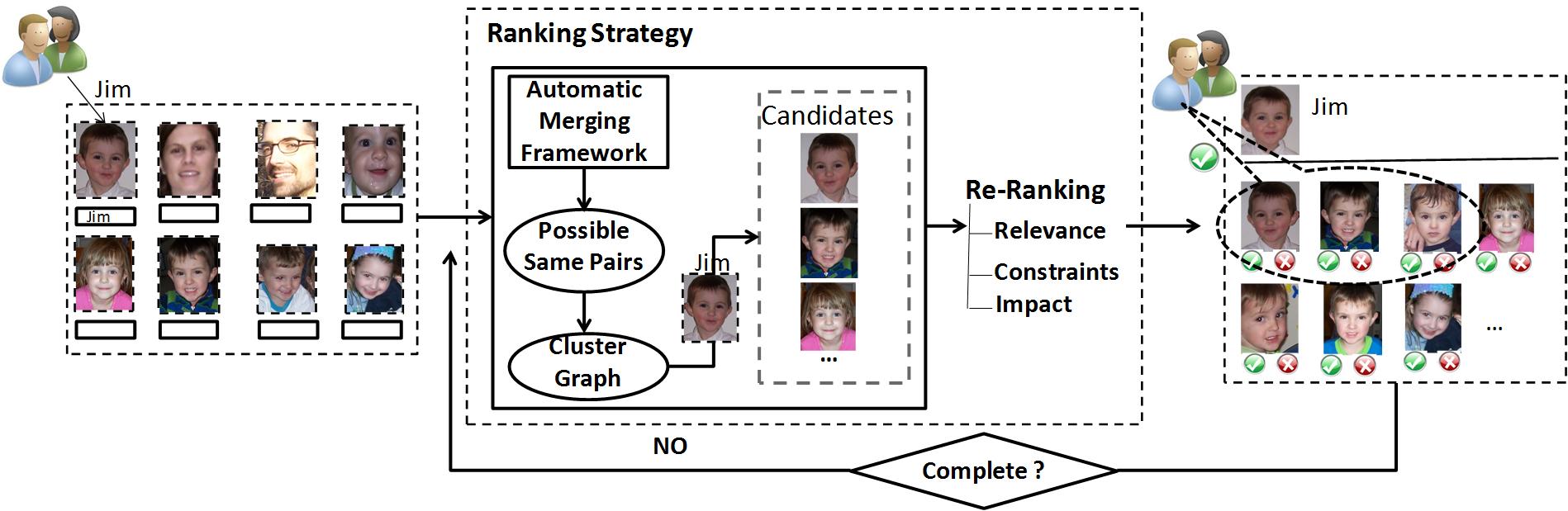 Preprocessing: Overlay Construction and Modeling

Tree based overlay in heterogeneous network 
Modeling path duration time in dynamic, mobile, convergecast network
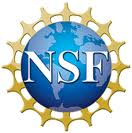 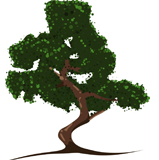 Contact PIs:   Nalini Venkatasubramanian (nalini@ics.uci.edu) and Grit Denker (grit.denker@sri.com)   Funded by the National Science Foundation  (Project Nos. 1063596 and 1063597)